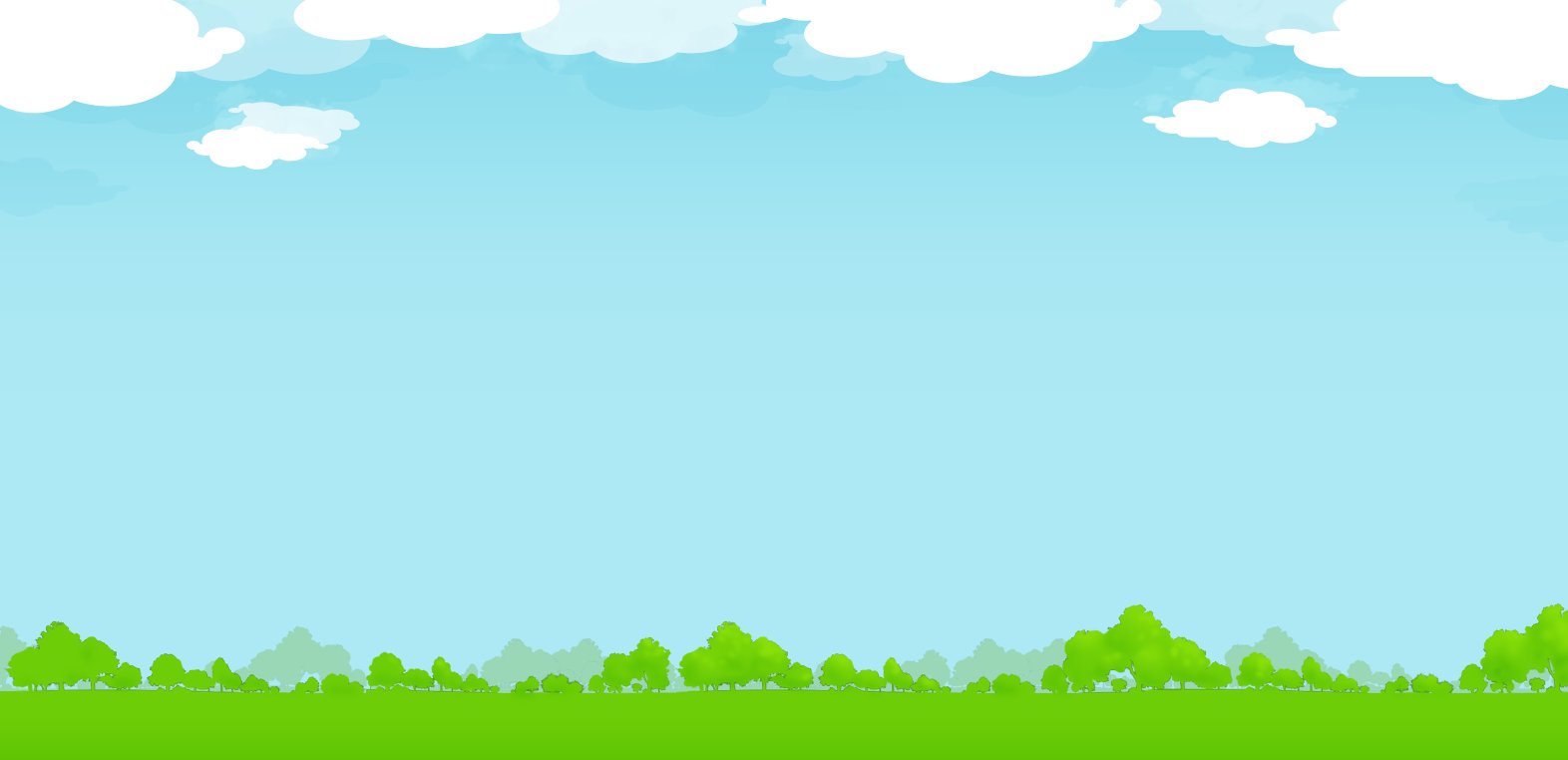 Экологический квест «Зелёный патруль»
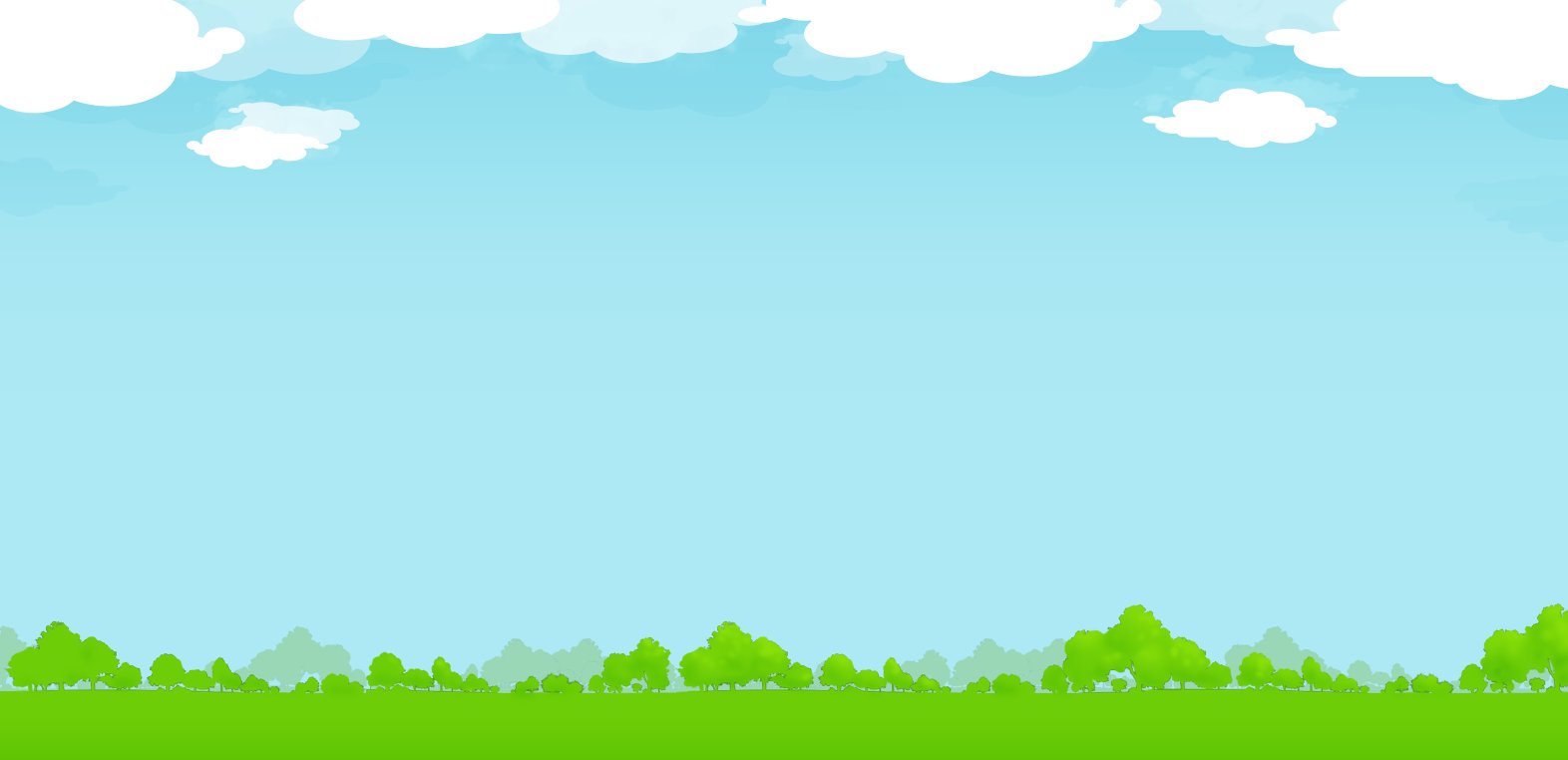 Квест - это приключенческая игра, вкоторой необходимо решать задачидля продвижения по сюжету. Суть втом, что, как правило, есть некая цель,дойти  до которой можнопоследовательно разгадывая загадки.Каждая загадка – это ключ к следующейточке и следующей задаче. А задачи могутбыть самыми разными: образовательными, активными,творческими, интеллектуальными.
.
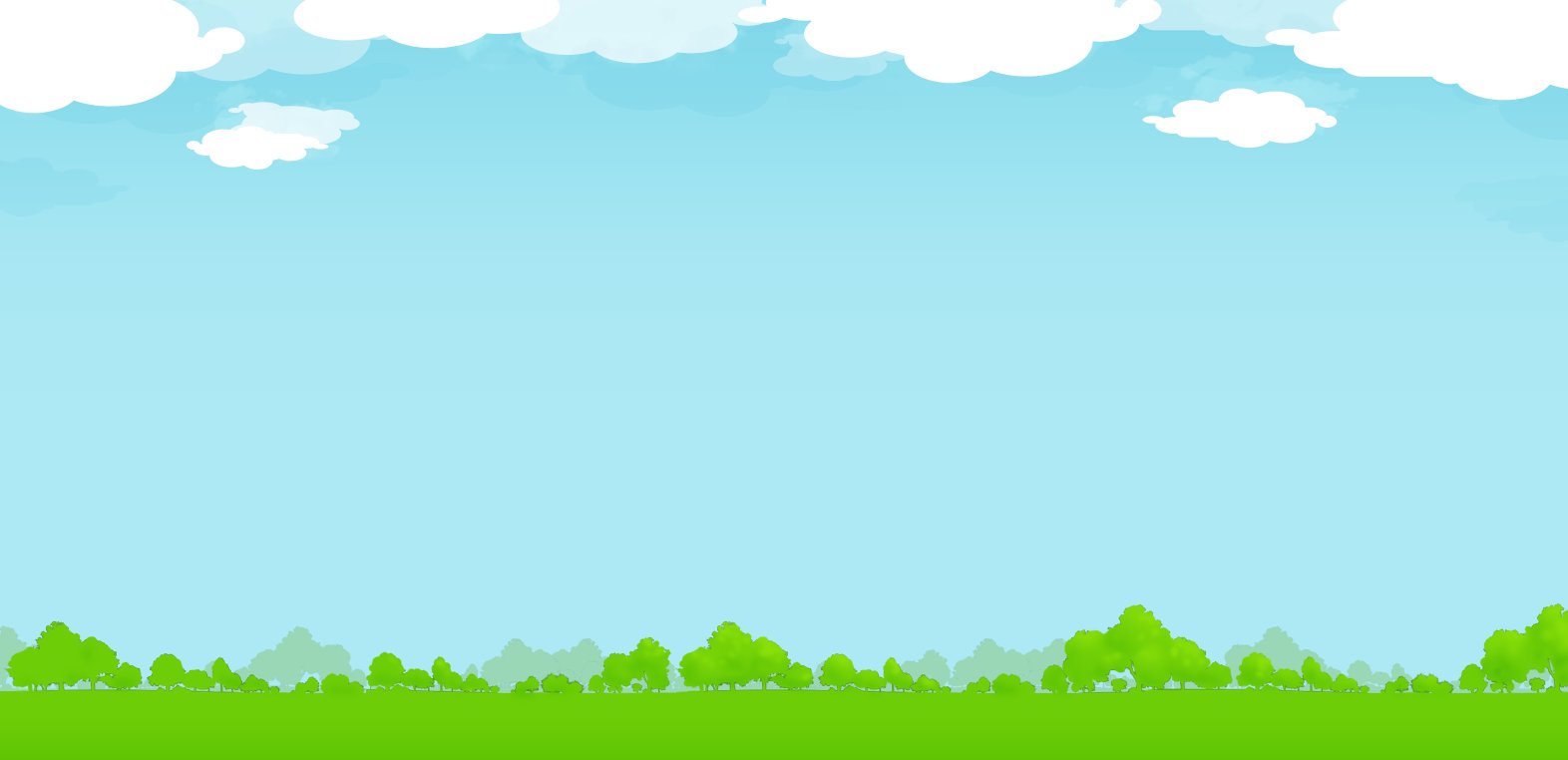 Цель:
Закрепить и расширить знания детей связанные с сезонными изменениями в живой и неживой природе(деревья, кусты, насекомые, птицы, животные). Ориентироваться по карте.
  
                                                                 Задачи:
• Развивать познавательно-исследовательский интерес, чувство юмора, воображение, смекалку, умение самостоятельно находить решения в созданных проблемных ситуациях;
• Способствовать развитию внимания, умению ориентироваться на местности;
• Создать условия для двигательной и творческой активности детей, для формирования  качества взаимовыручки
• Продолжать воспитывать стремление сохранять и оберегать природный мир, следовать доступным экологическим правилам в деятельности и поведении.
Мотивация
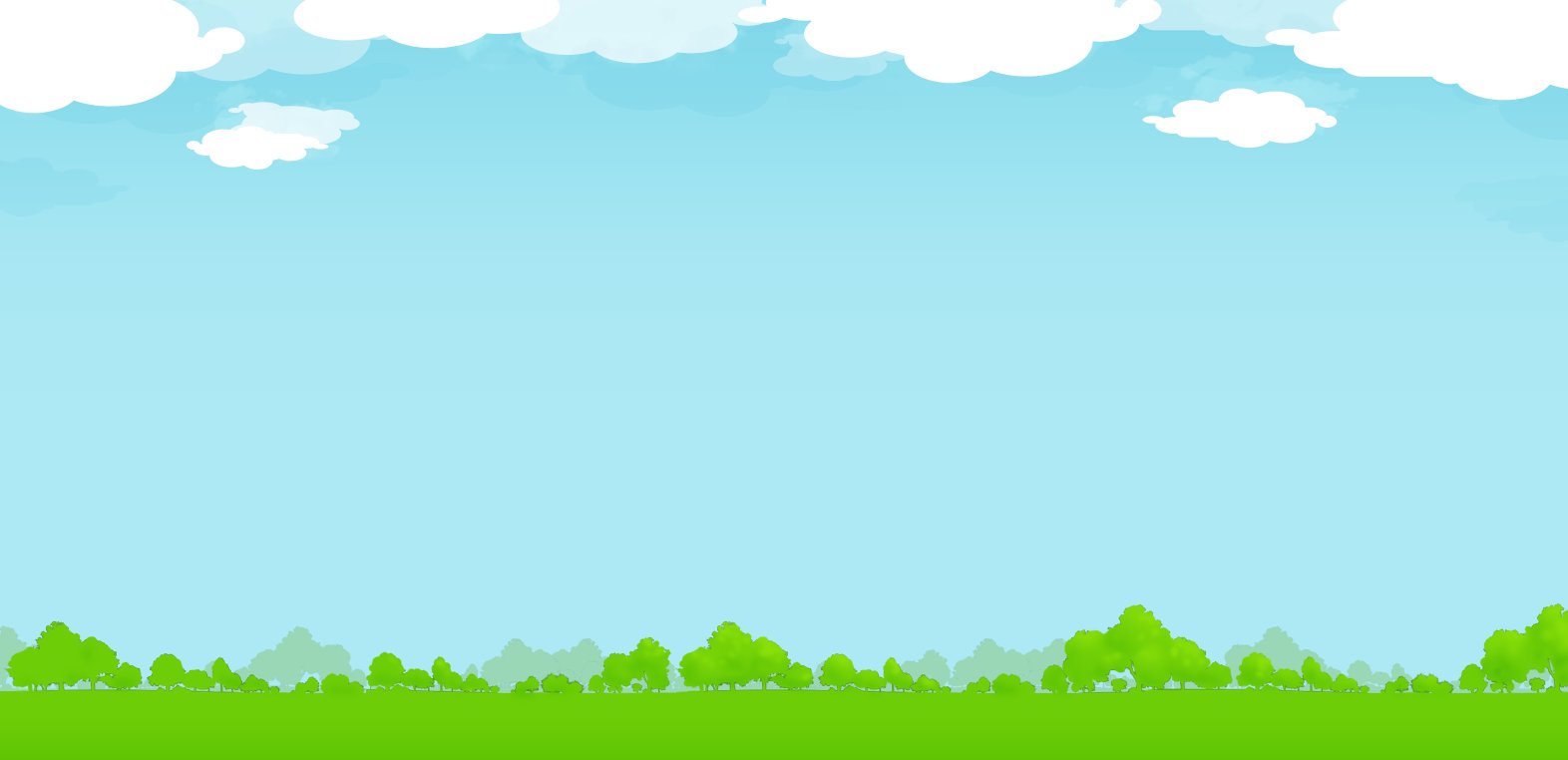 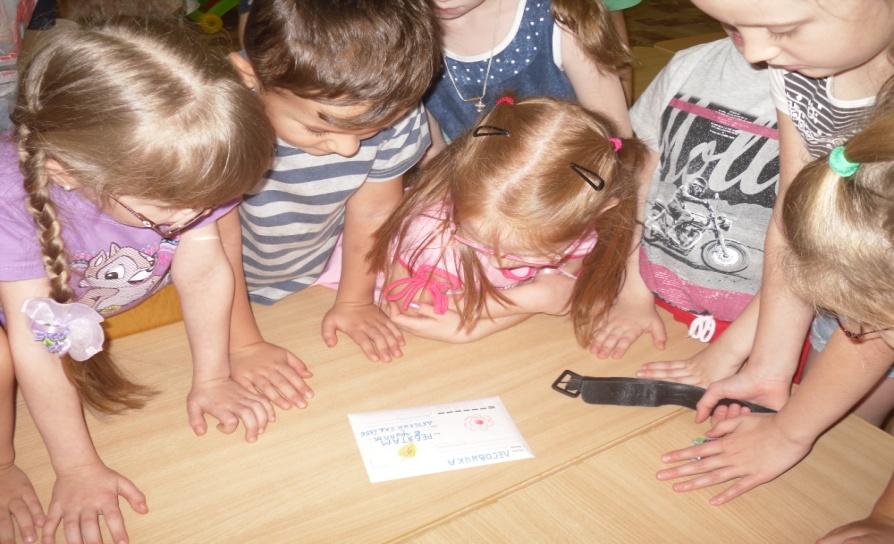 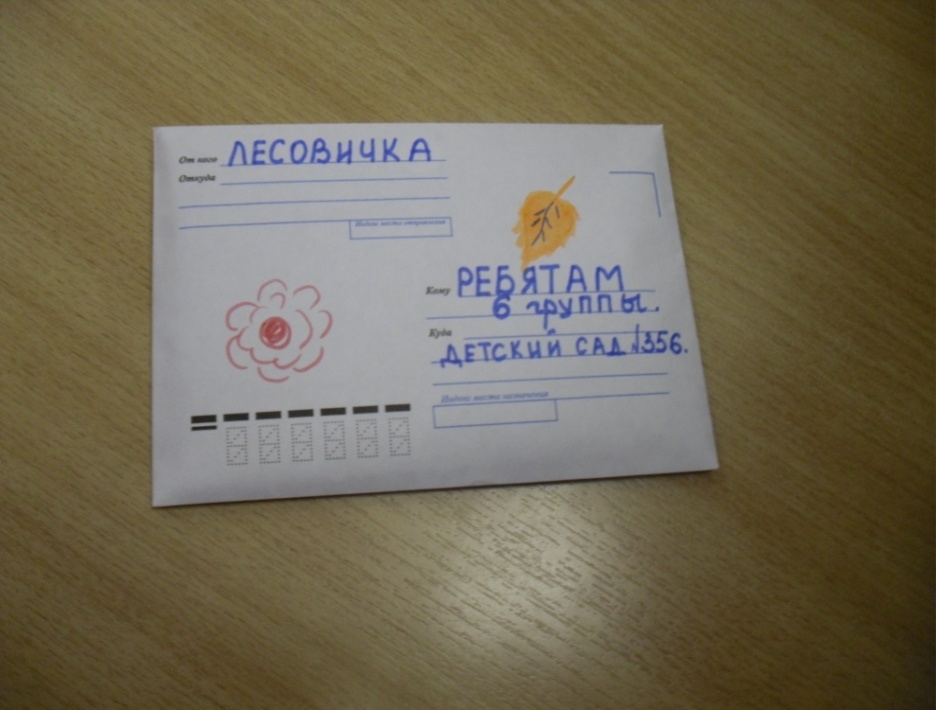 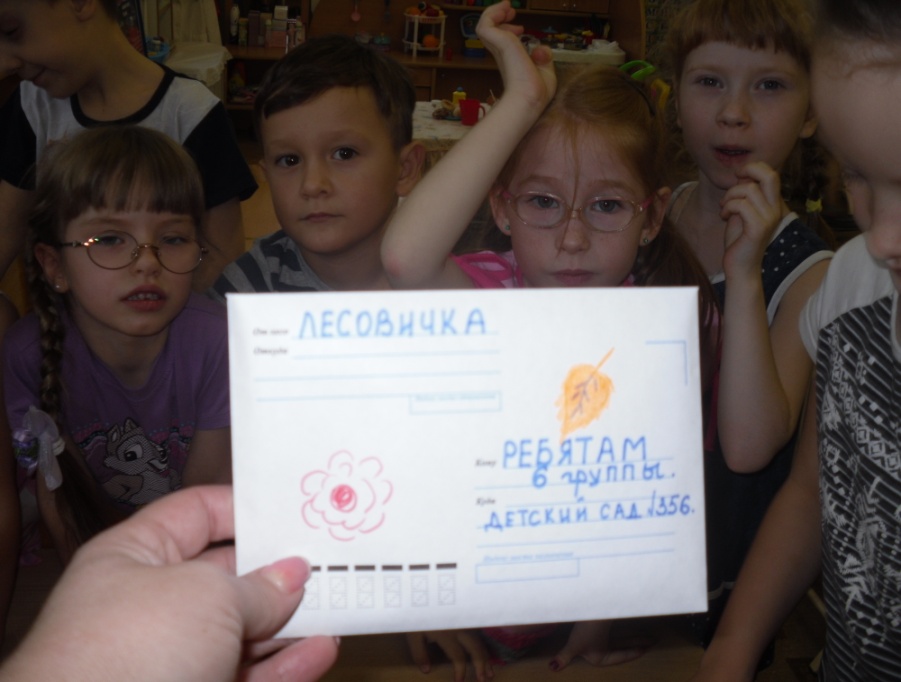 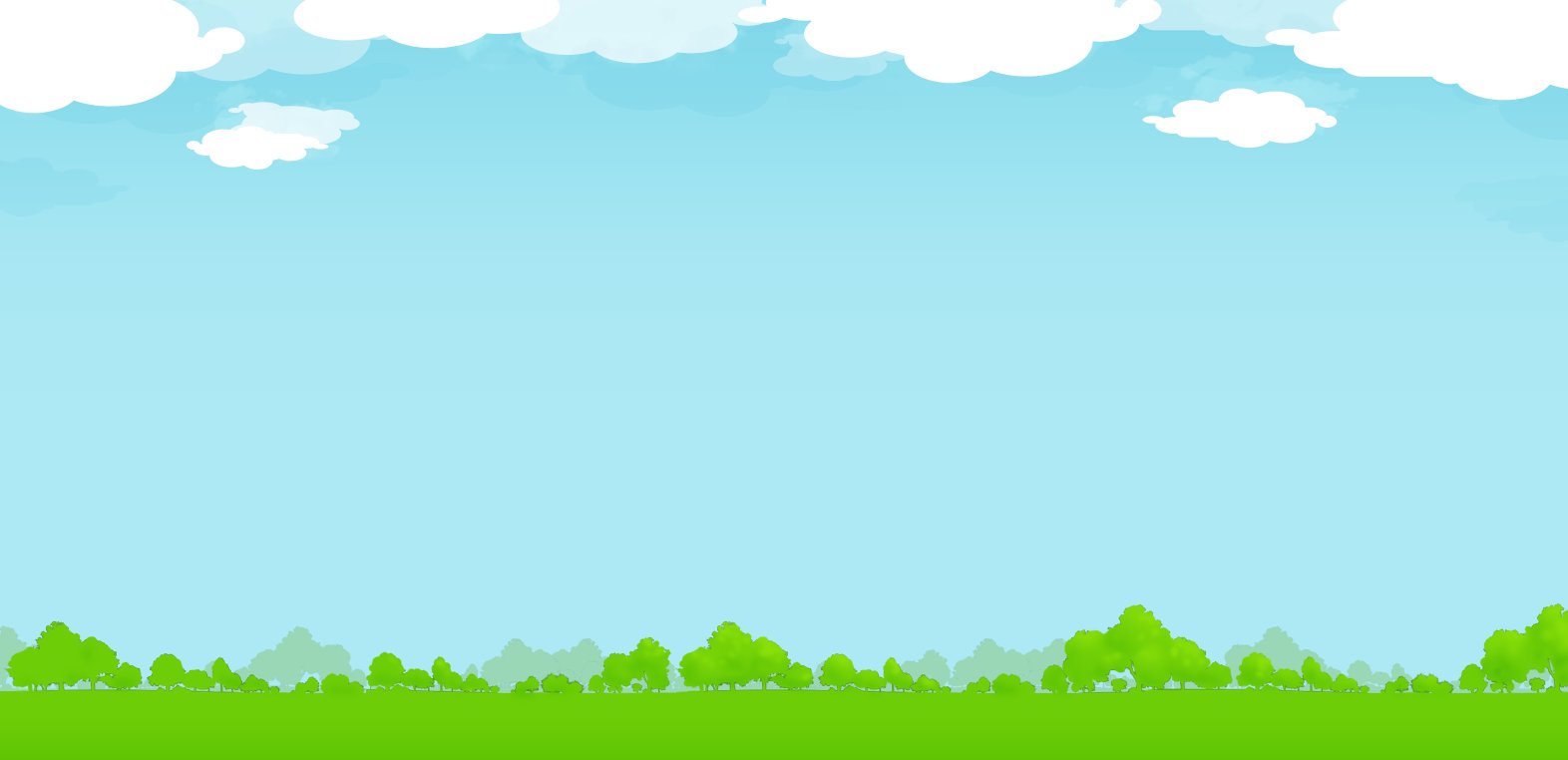 1. Рассматриваем карту
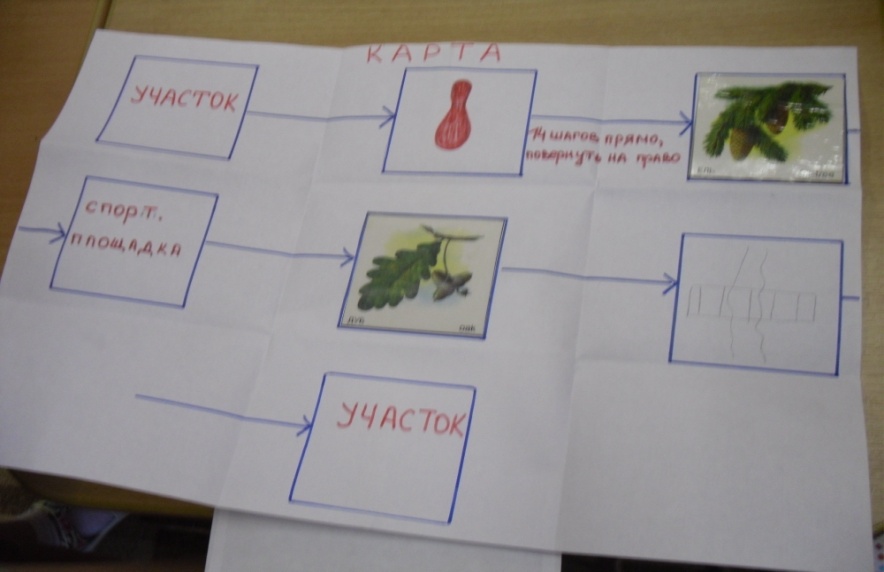 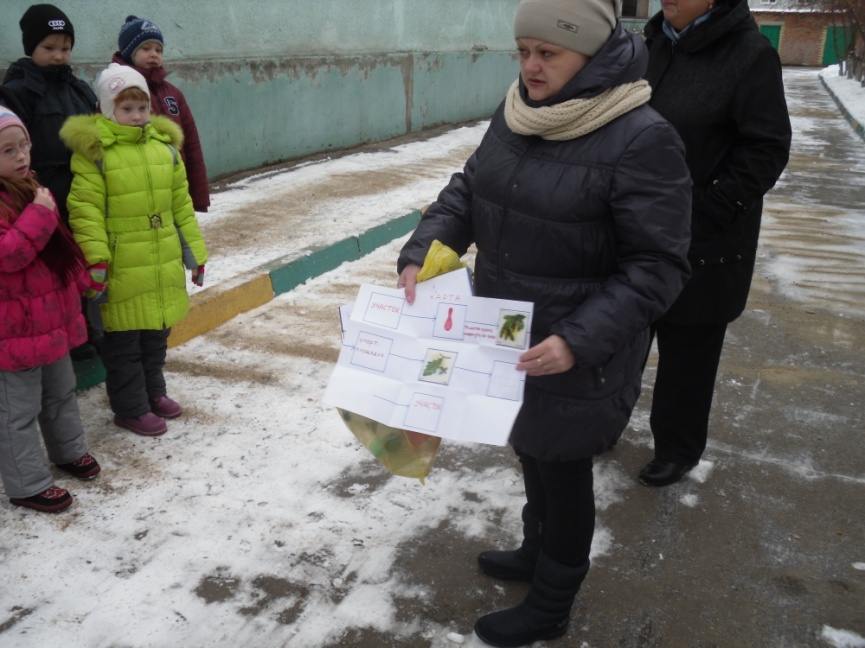 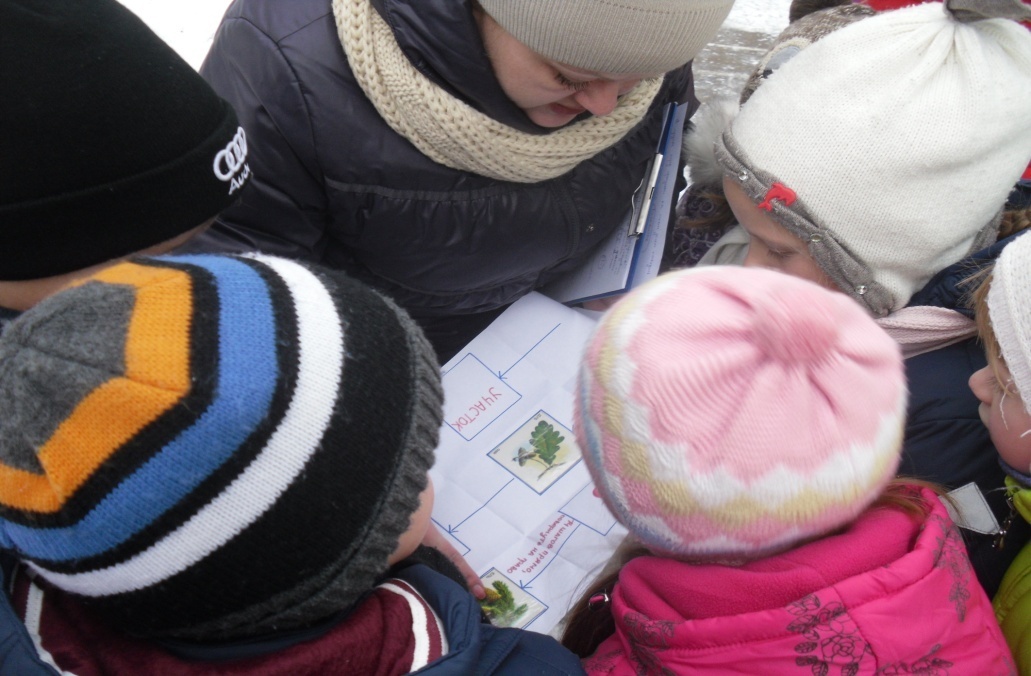 2. Встреча с Лесовичком
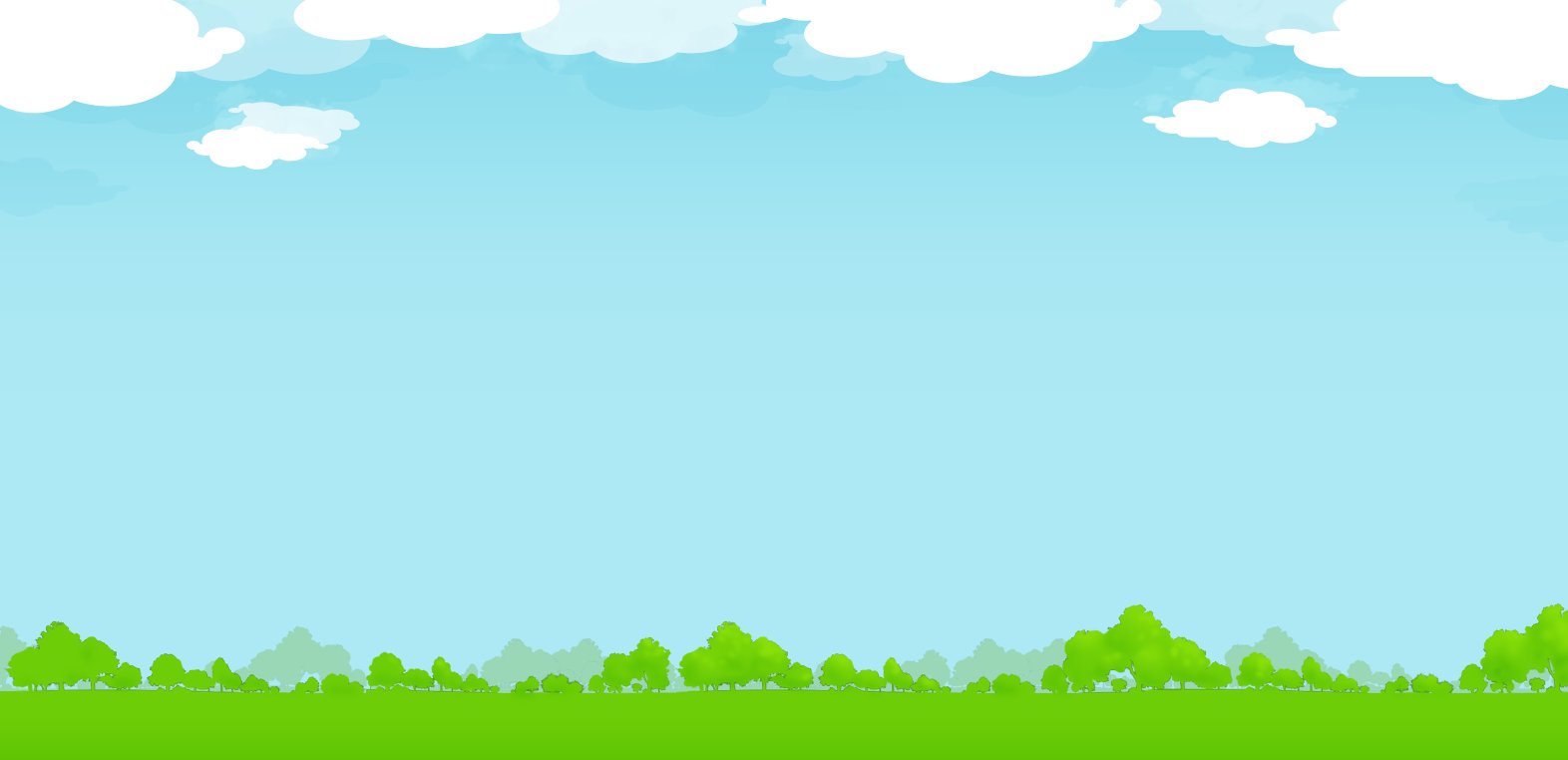 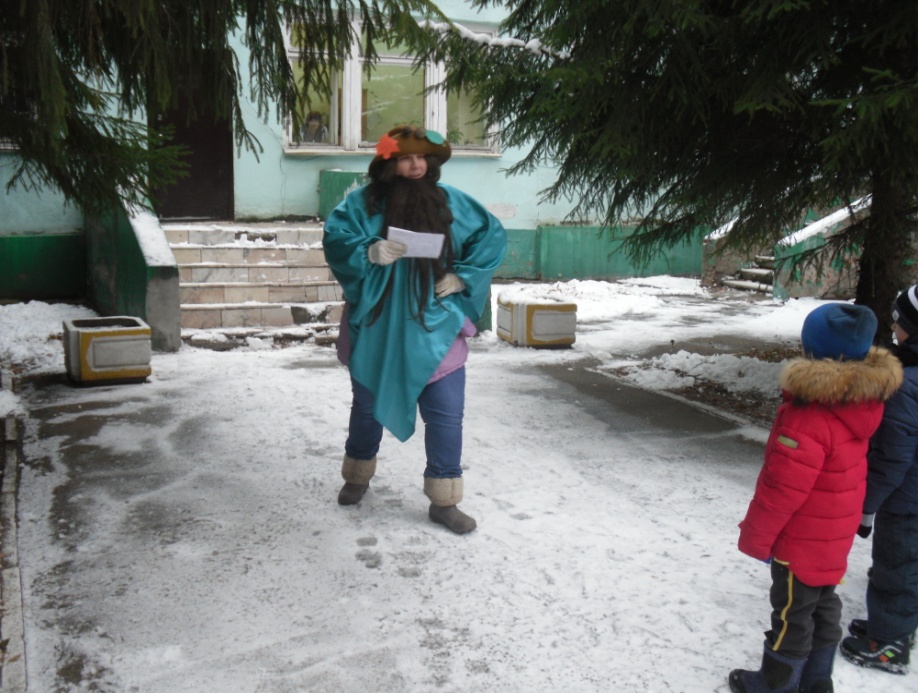 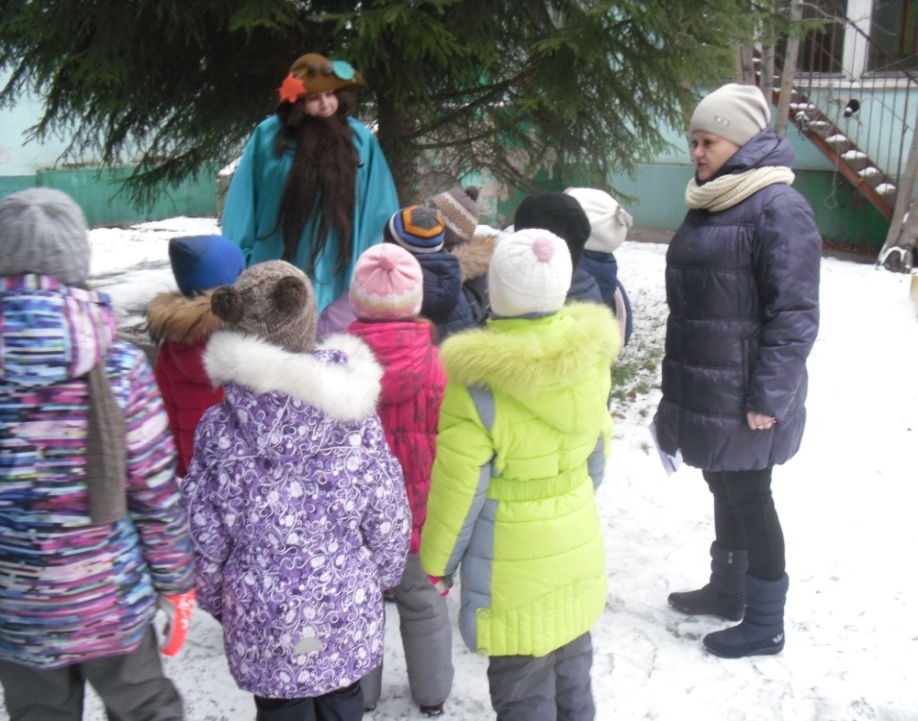 3.Труд в природе
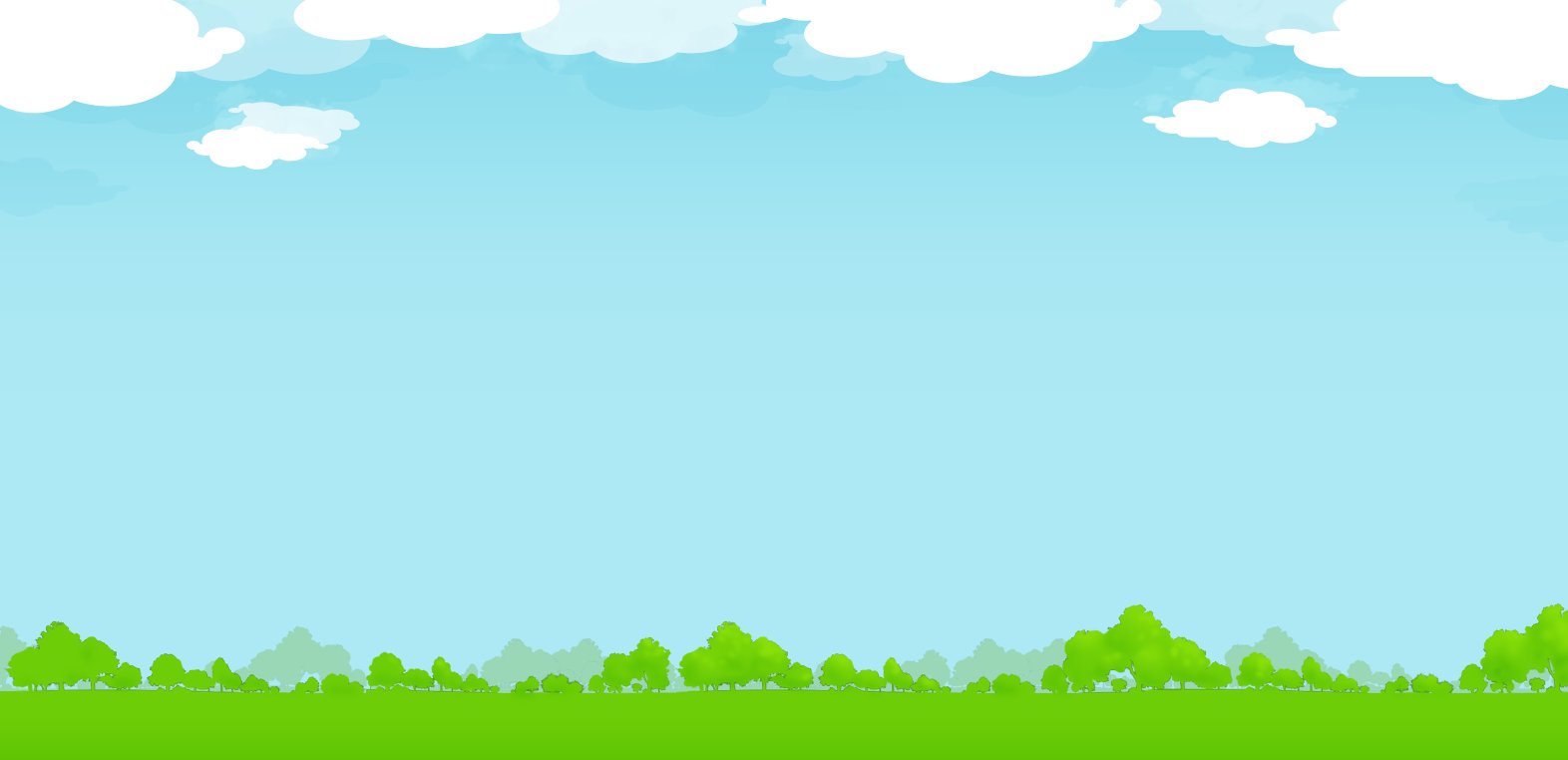 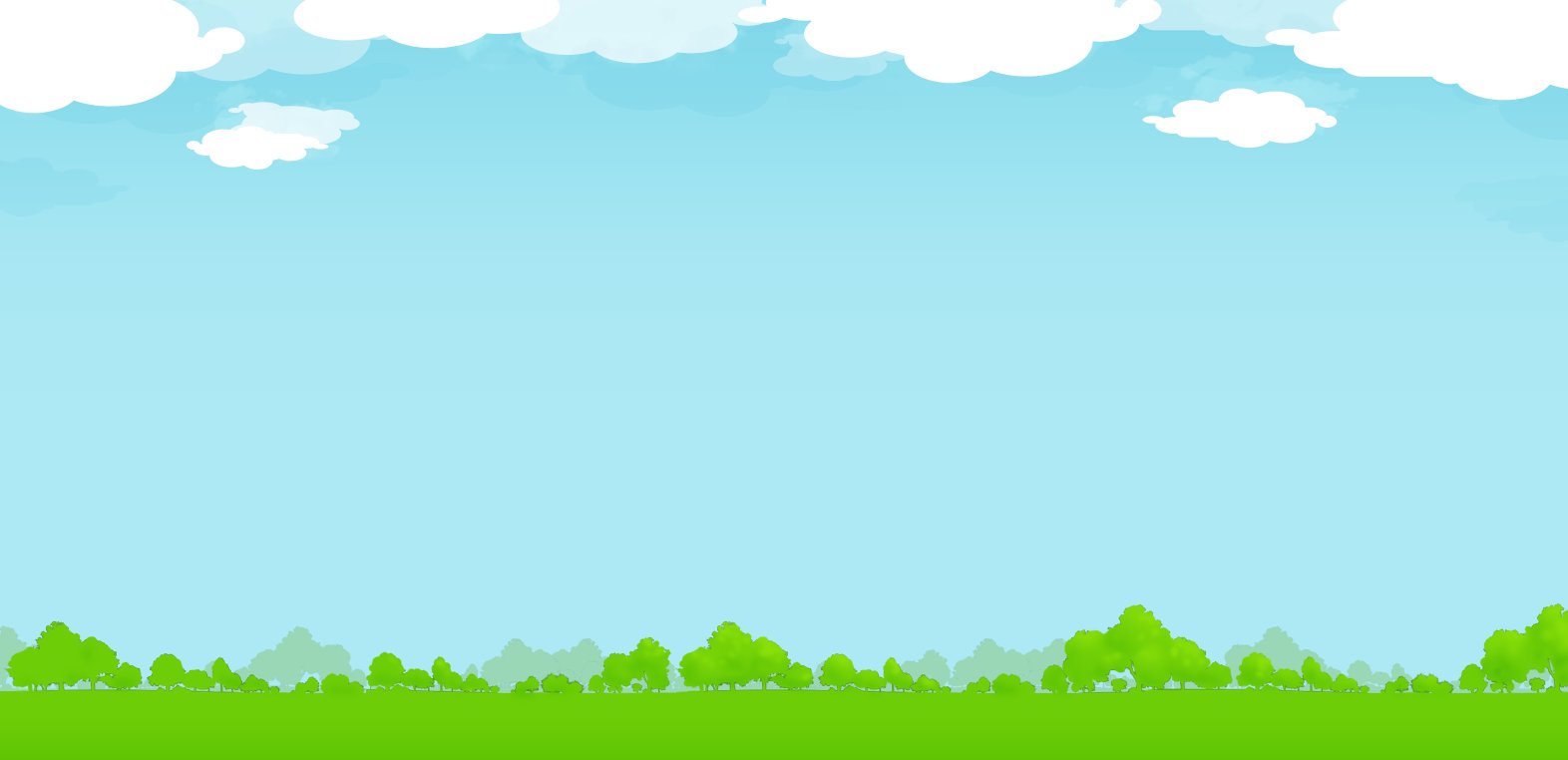 4. Ищем насекомых. Наблюдение, исследовательская деятельность.
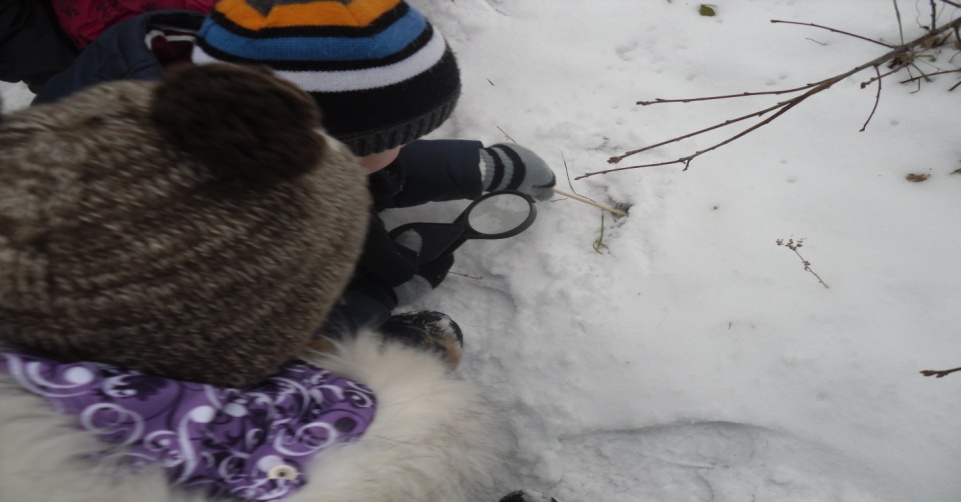 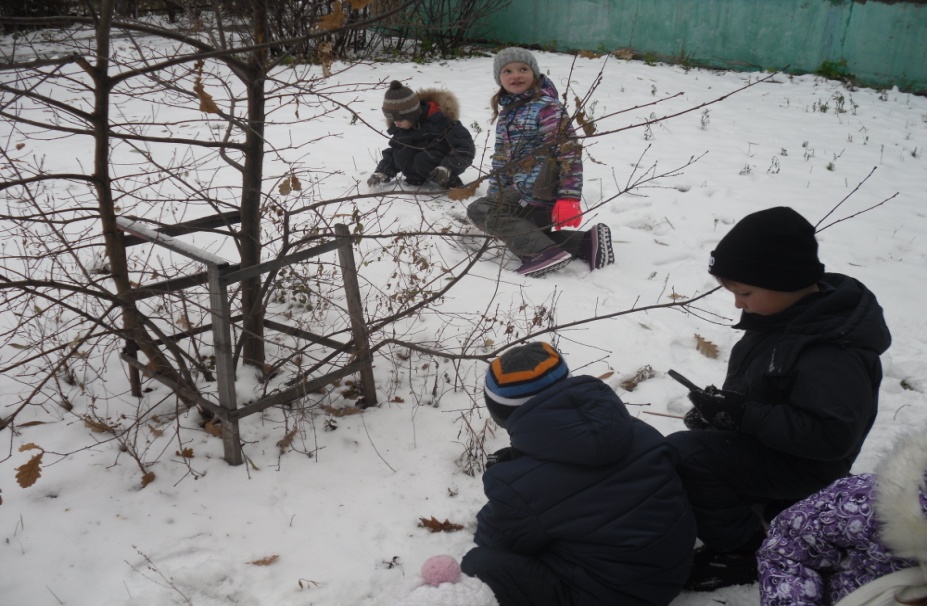 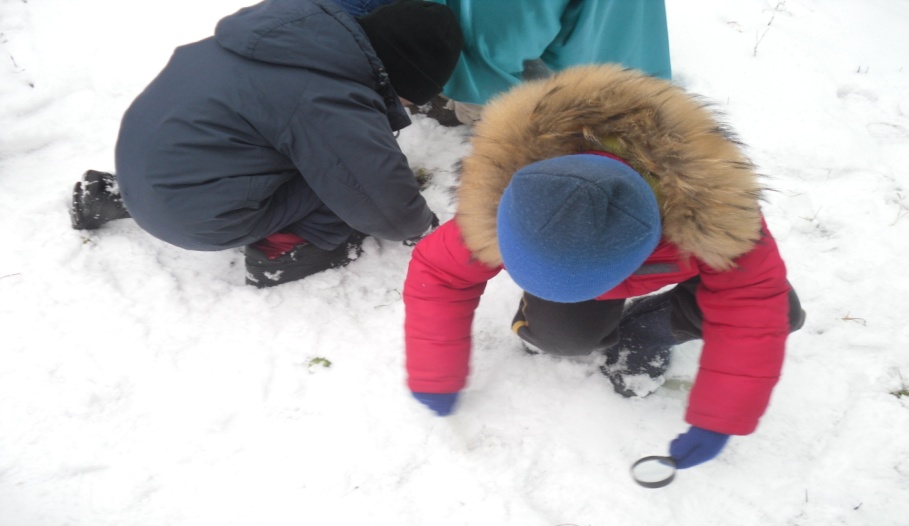 5. Переправа через ручей. Отгадываем загадки.
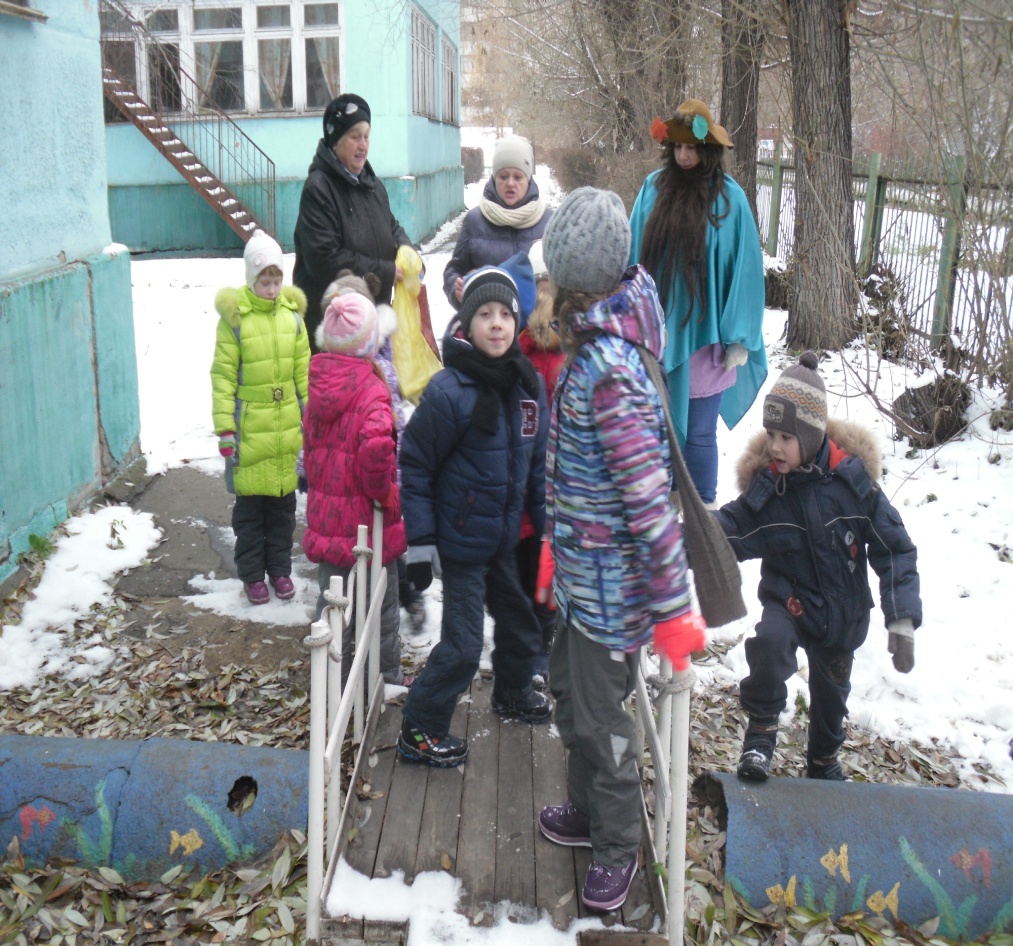 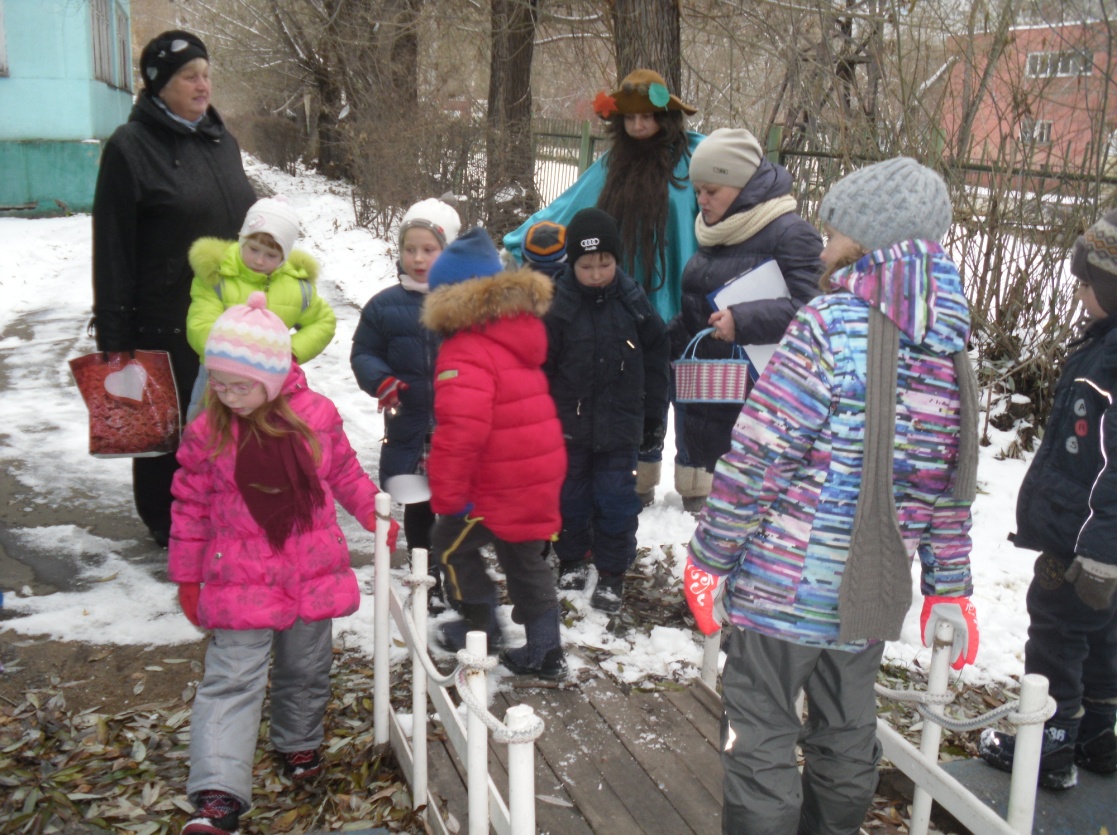 6. Повторяем приметы поздней осени.
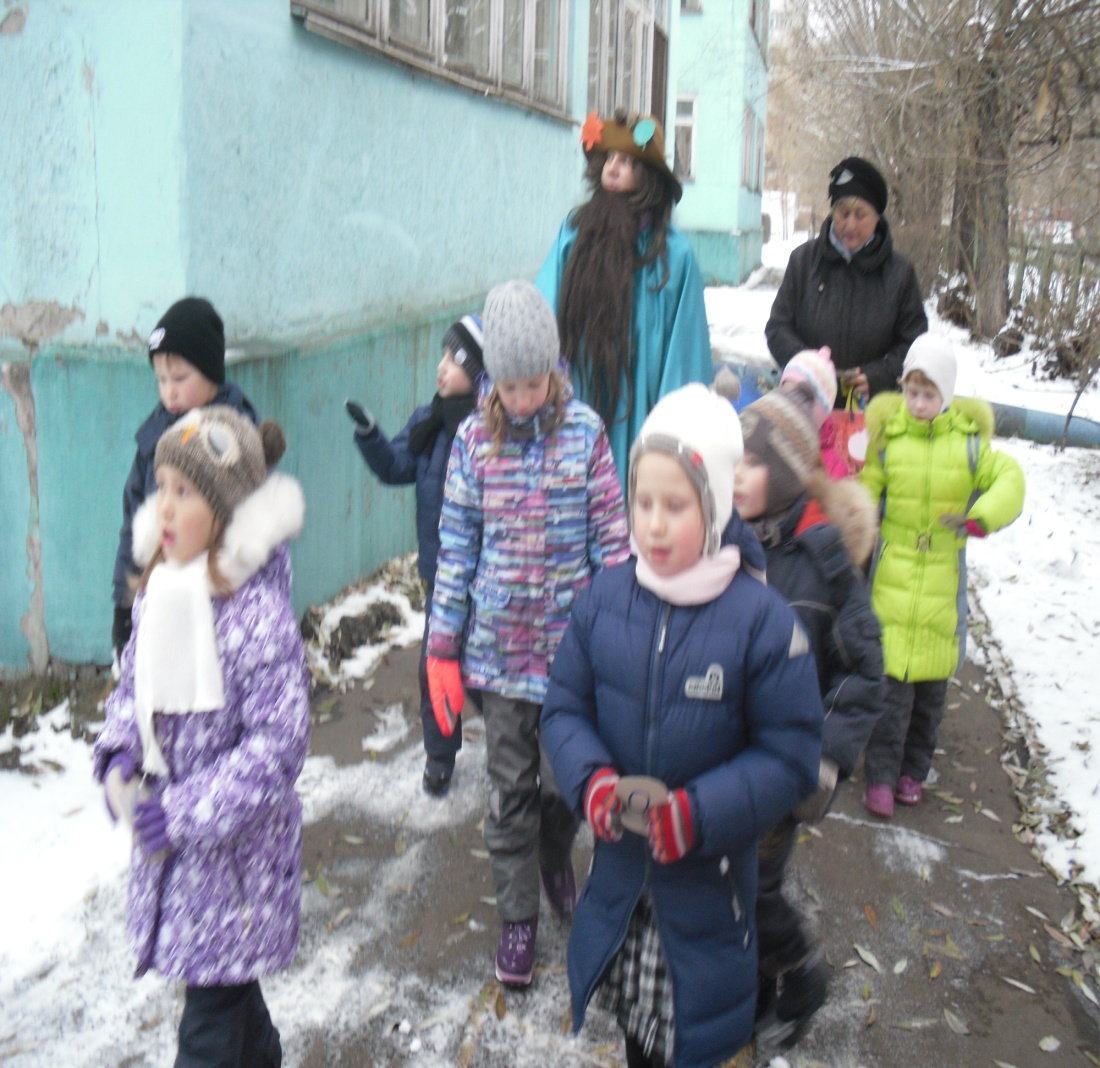 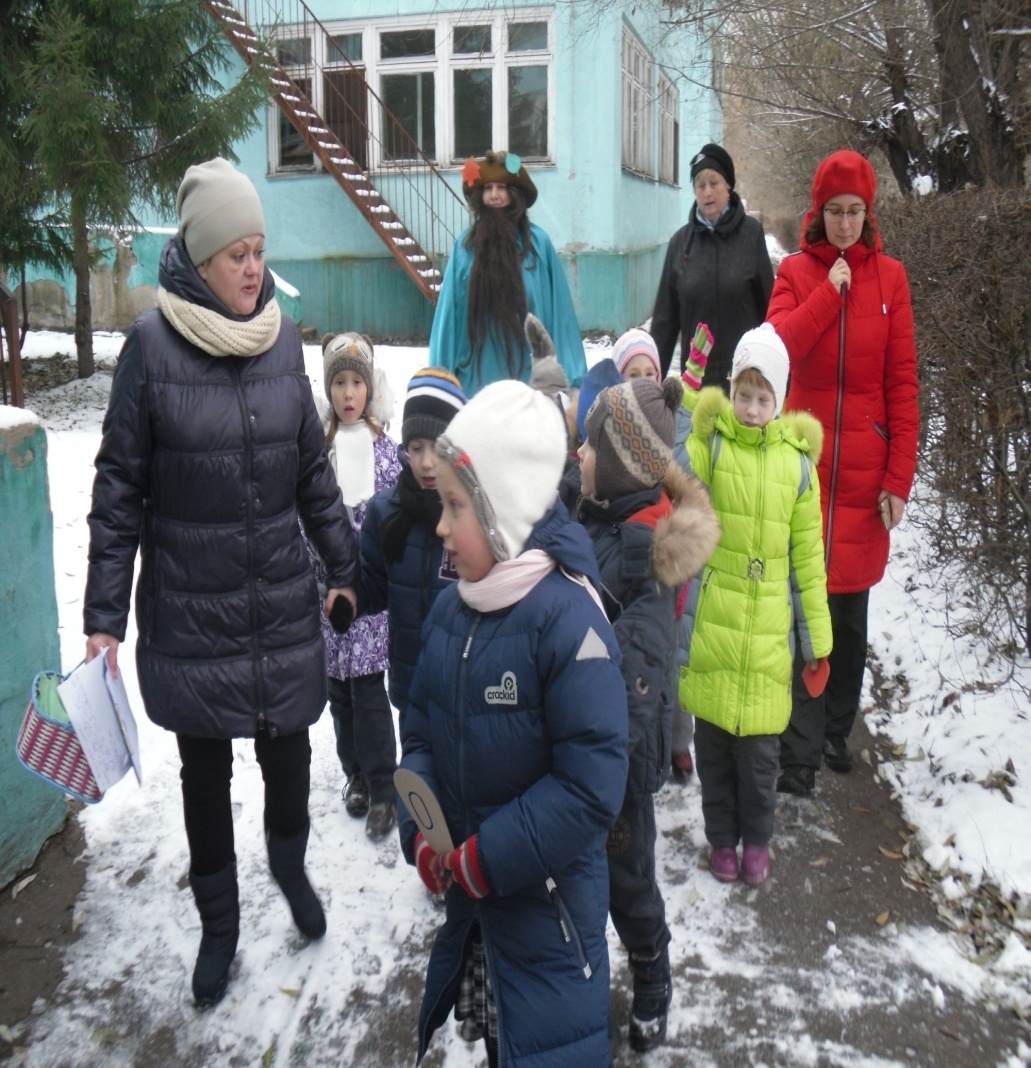 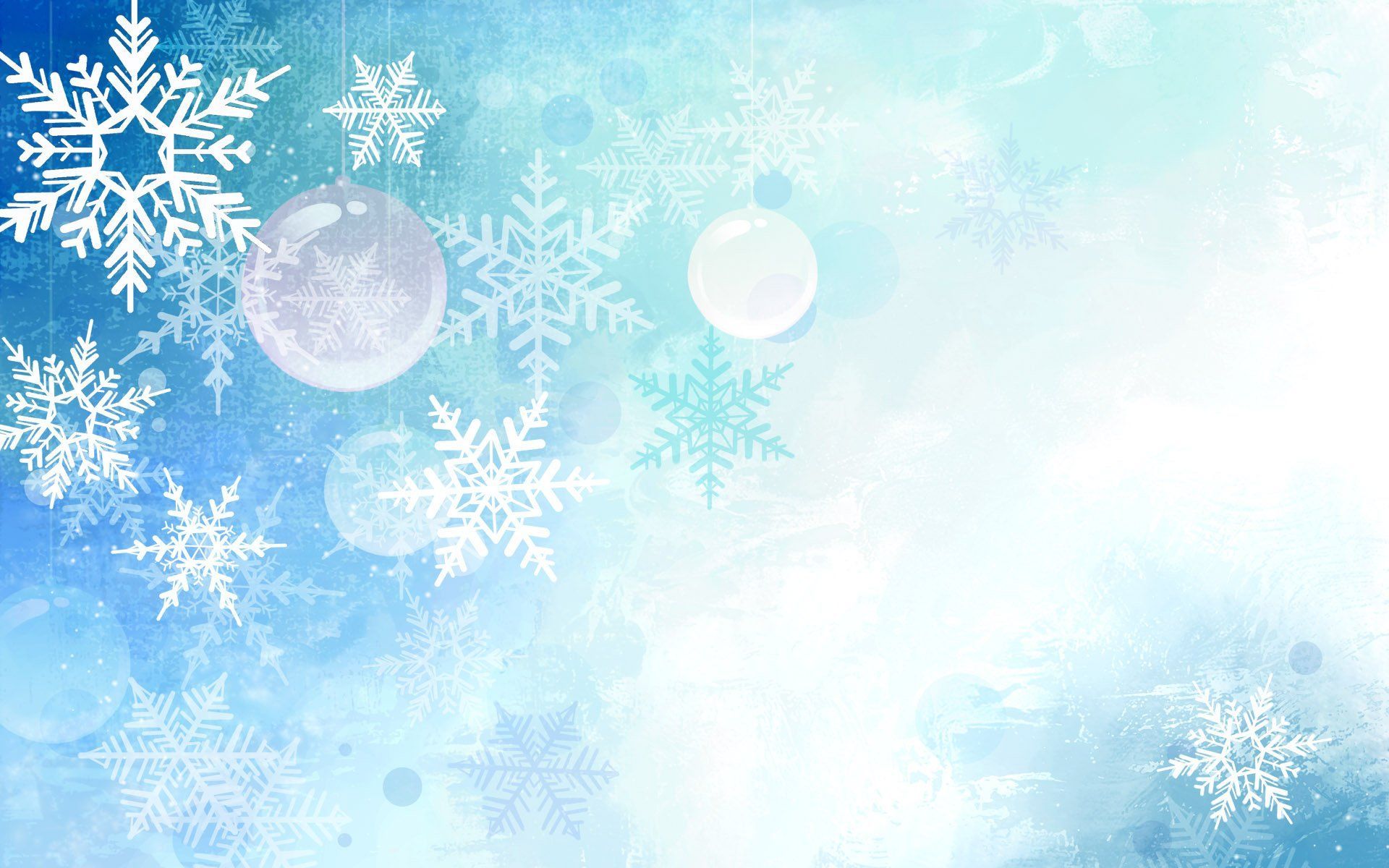 7. Выполняем последнее задание.
Все лепестки собраны, составляем слово.
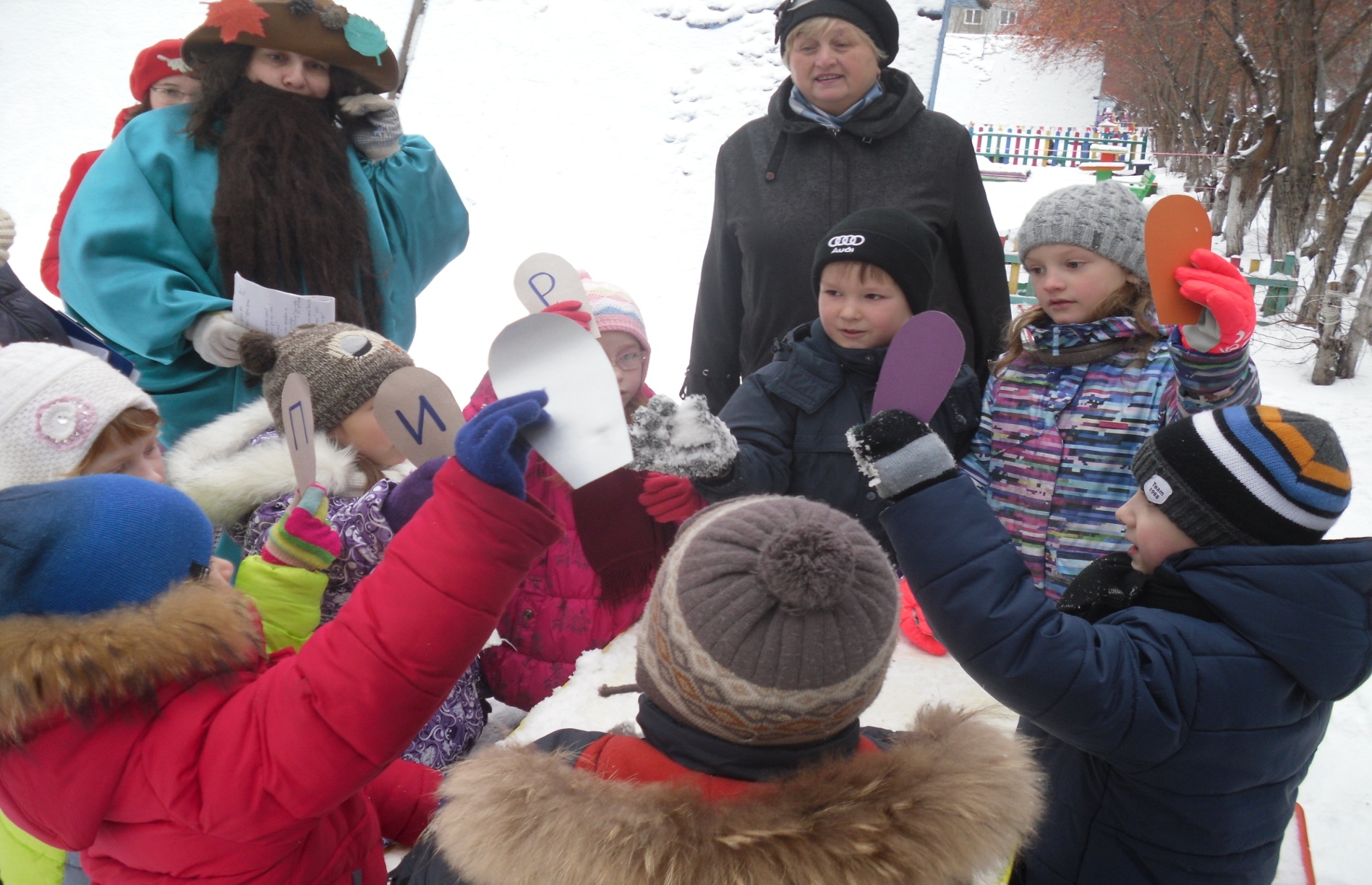 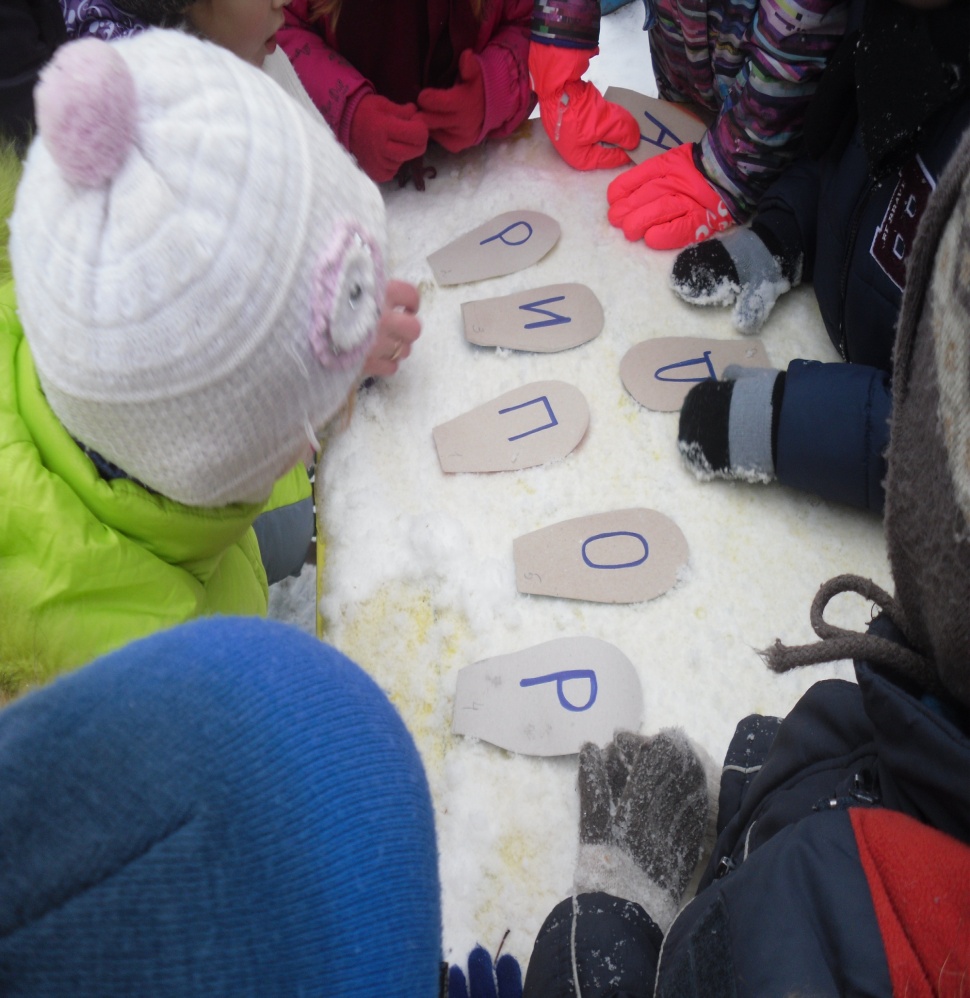 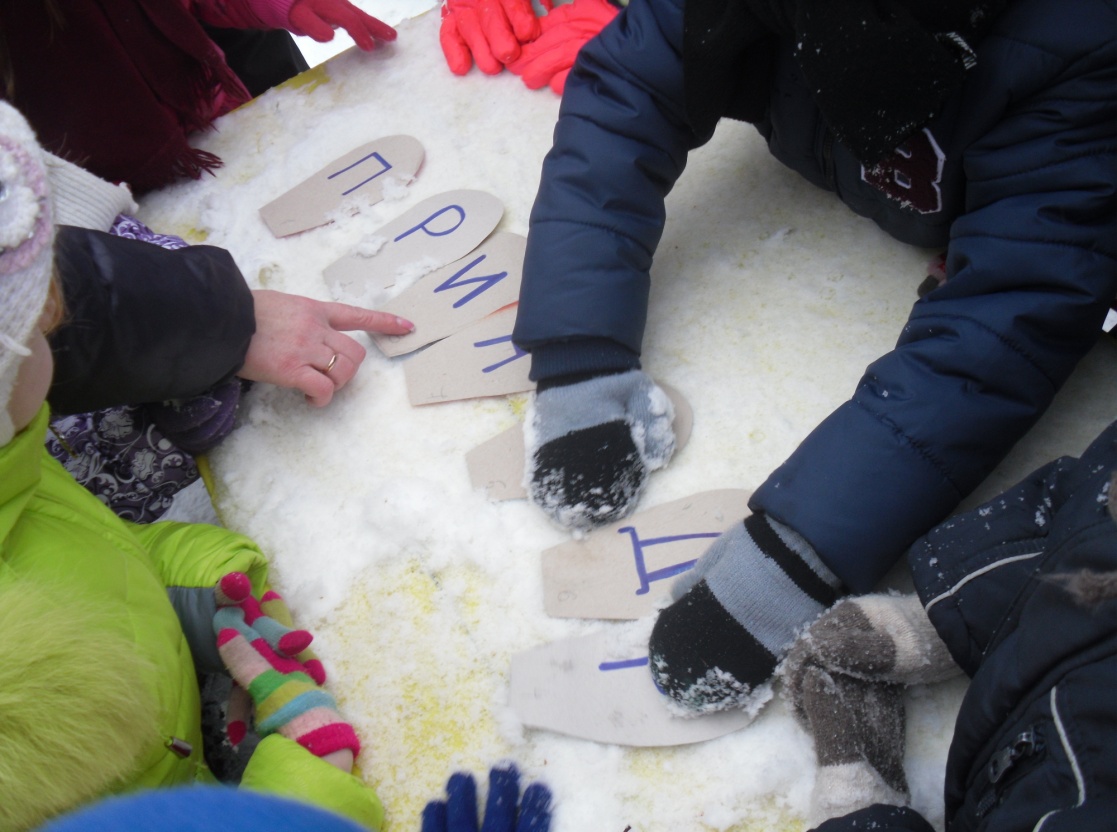 Лесовичок принимает ребят в отряд «Зелёный патруль»
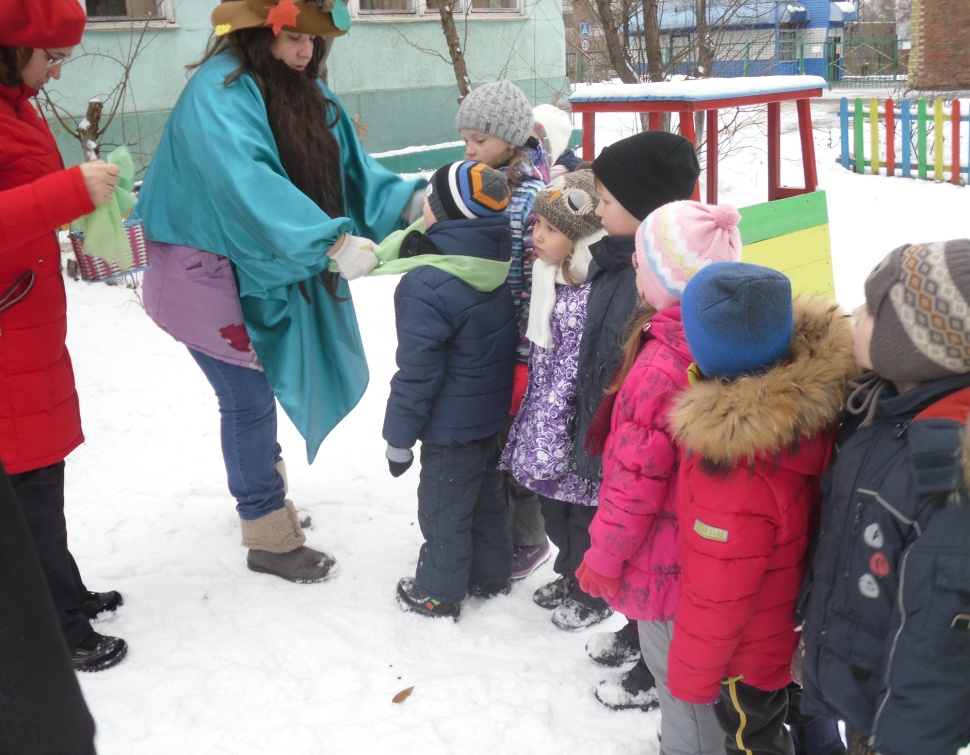 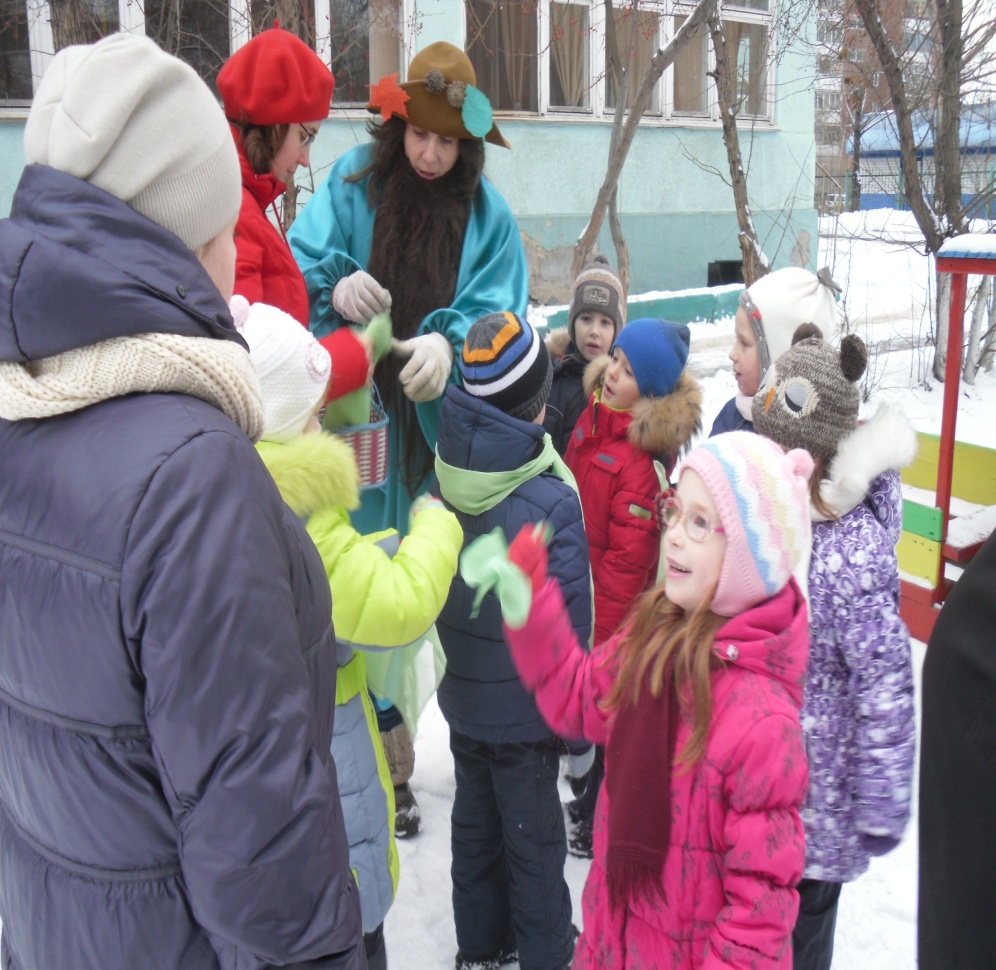 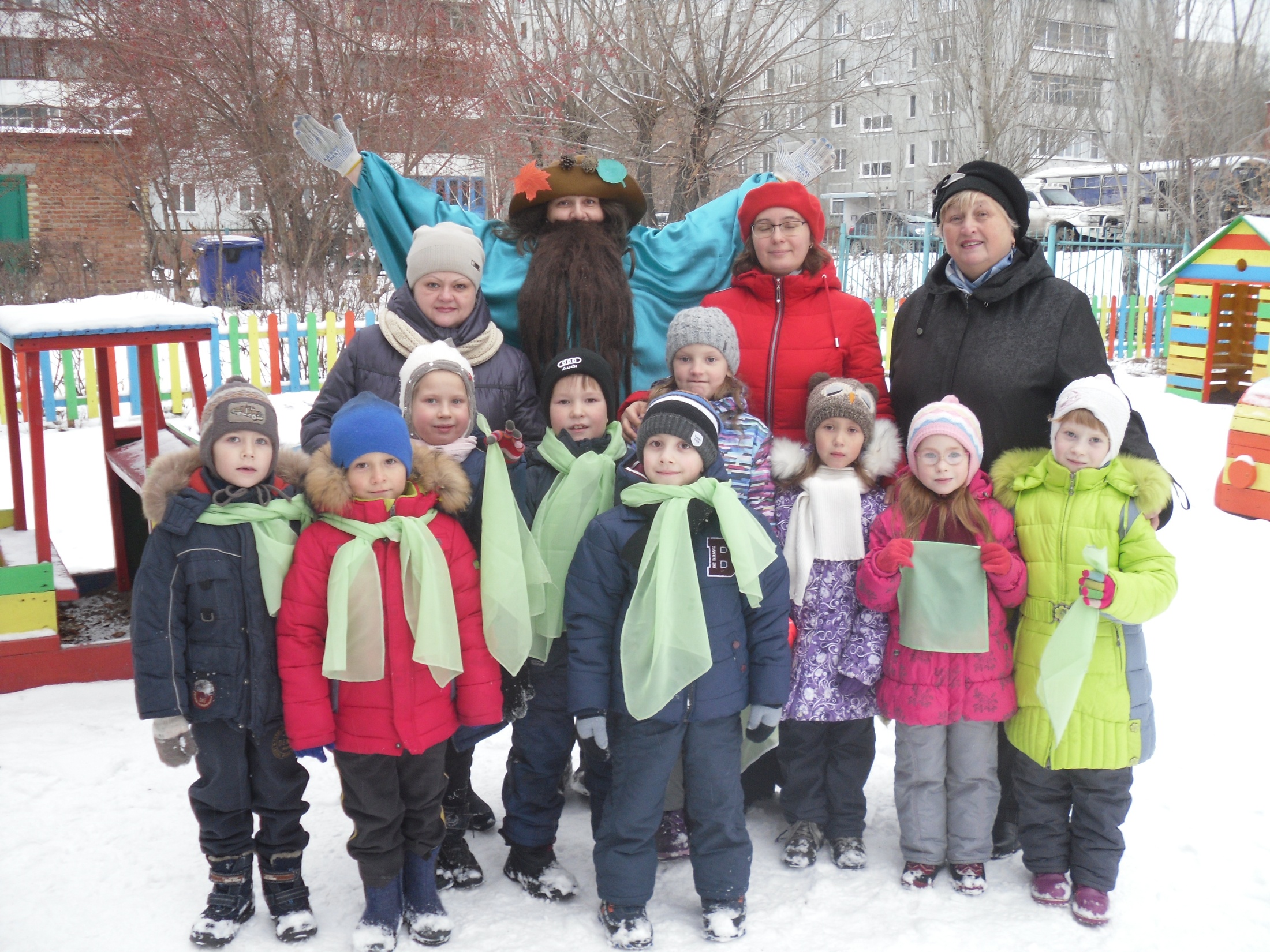